Using the SBAR Technique for Effective Communication
NURS 3209 – Holistic Nursing

Modupeola Adebayo, DNP, RN-BC Informatics
**Adapted with permission from original PowerPoint presentation by Linda Sutton, MSN, RN.
Learning Objectives
Utilize a standardized communication technique as the SBAR to communicate with other nurses and other health care providers

Identify steps in the SBAR process

Use SBAR technique to facilitate clinical reasoning and clinical judgement in a case scenario

Demonstrate effective communication using role-playing with SBAR tool
Forms of Communication
Verbal (language)
Nonverbal (body language)
Facial expressions, touch, eye contact
Posture, gait, gestures
General physical appearance
Mode of dress and grooming
Sounds, silence
Electronic communication
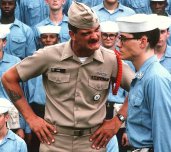 [Speaker Notes: Have a class discussion on the case on Page 175 of ebook.
Also, see Box 8-5 on Page 192 for example of therapeutic vs non-therapeutic communication.]
Standards of Effective Communication
Complete	
Communicate all relevant information
Clear
Convey information that is plainly understood 
Brief	
Communicate the information in a concise manner
Timely
Offer and request information in an appropriate timeframe
Verify authenticity
Validate or acknowledge information
Change of Shift/Hand-off Reports
[Speaker Notes: Page 541 in your text]
Using Hand-Off Communication: SBAR Technique
SBAR Communication ToolLink
Hand-off Communication/ISBARR
Identity/Introduction
Situation
Background
Assessment
Recommendation

Read back of orders/response
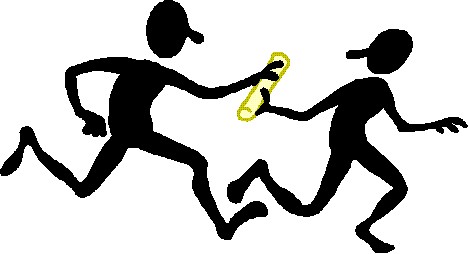 Why Use SBAR?
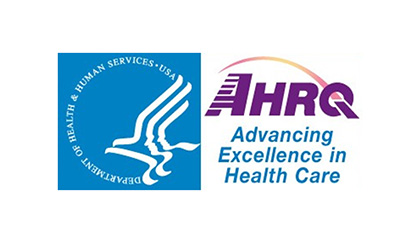 Implemented by US Navy for submarine duty hand-off
Implemented first in healthcare by Kaiser Permanente in 2003 for RN-MD critical communication
Validated and reliable tool shown to reduce adverse patient events, improve communication, & promote patient safety
Recommended by Joint Commission, AHRQ, WHO as effective communication and hand-off tool
Joint Commission article 
Easily modified for variety of uses: critical situation, hand-off, transfer, bedside report, etc
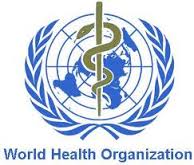 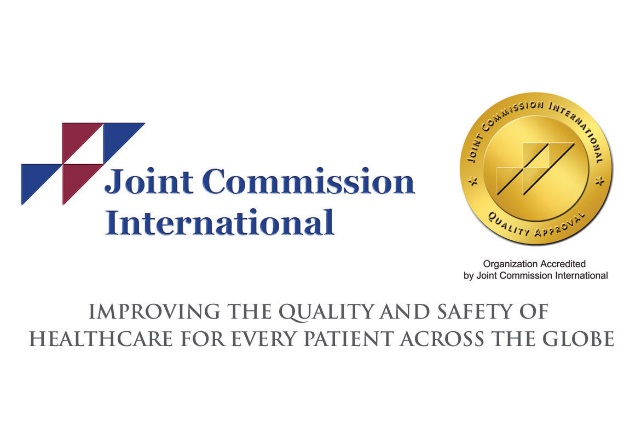 Why is SBAR Important to Nursing?
Serves as framework for communicating quickly and efficiently
Enhances communication between healthcare team
Provides pertinent information systematically & concisely providing clear instructions for patient interventions
Clearly, concisely relayed information promotes quick action to resolve situations
Reduces risk of patient safety due to rapid facilitation and response
Bridges gap between varied communication styles
Methodical allowing all levels of healthcare staff experience to use
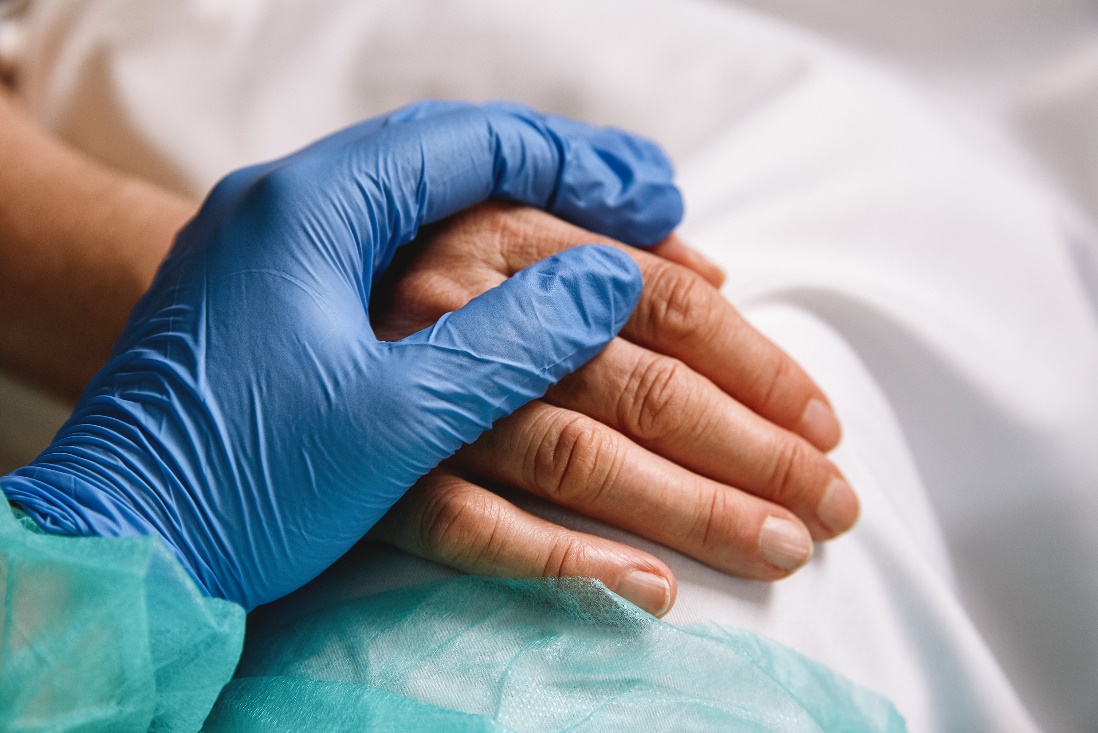 SBAR Infogram
A Joint Commission Infogram on Tips for High-Quality Hand-offs



















https://www.jointcommission.org/-/media/tjc/documents/resources/patient-safety-topics/sentinel-event/sea_8_steps_hand_off_infographic_2018pdf.pdf
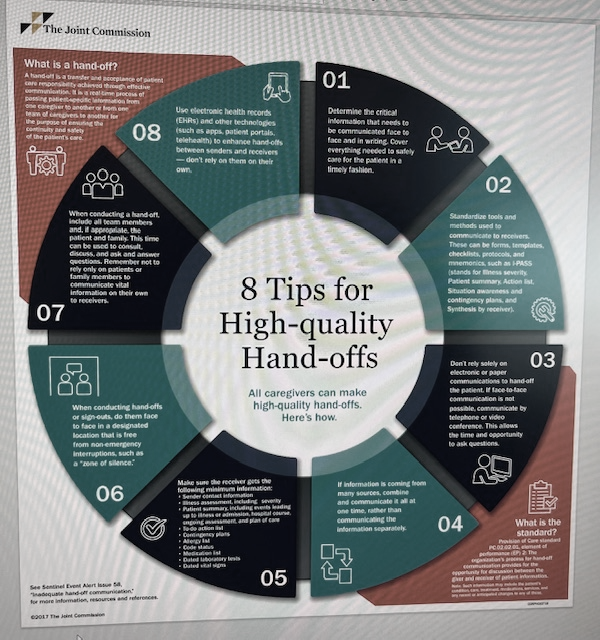 Components SBAR Skills
Observation: gather necessary information for appropriate recommendation
Critical Thinking: considering patient situation, background, assessment data when formulating patient problem
Decision Making: based on review of patient status and information, is consult required
Interpersonal Skills: establish positive relationships to promote positive rapport and healthcare team effectiveness
Communication: achieved by providing accurate, patient-centered, evidence-based information in a timely manner
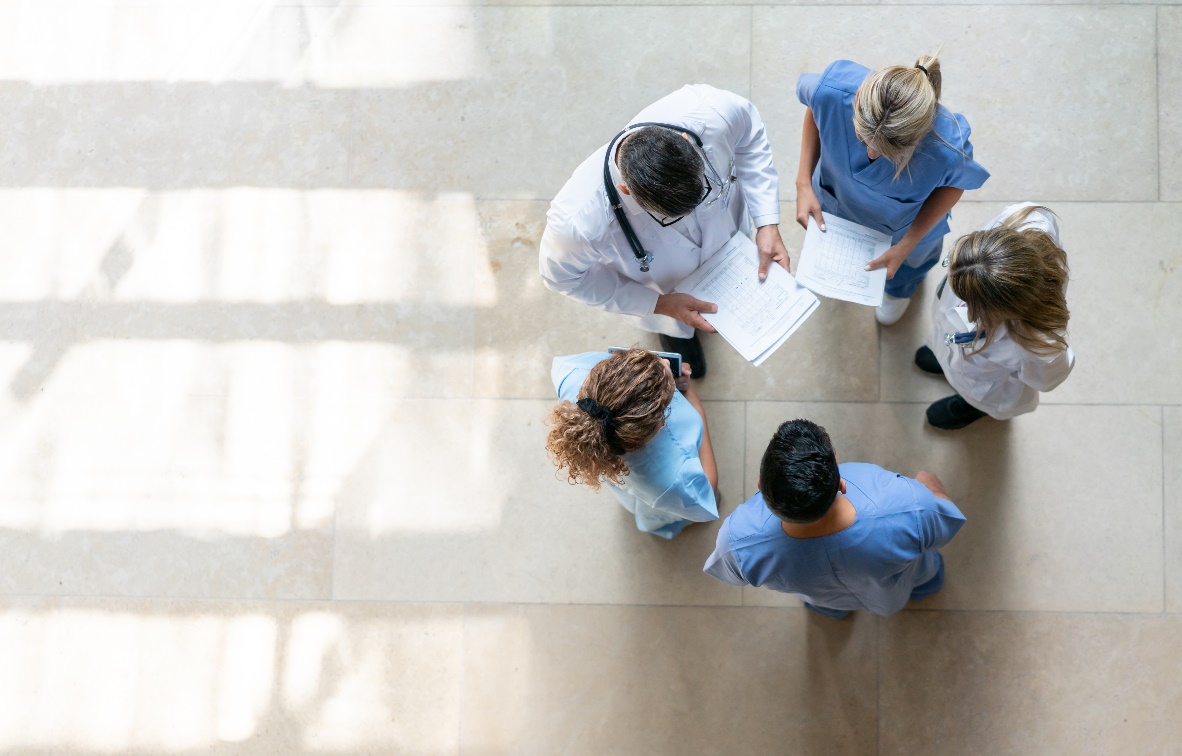 6 Steps To Do Before Initiating an SBAR Report
Scenario – Change in Patient Status
John Smith, DOB 1/10/1965
       Attending MD: Dr. Joanna Wynn. 

58-year-old male with h/o hypertension, diabetes mellitus II, hyperlipidemia, myocardial infarction in 2016 s/p 2 coronary stents, 42 years of 1ppd tobacco use. Admitted to ICU Room 4 yesterday for hypertensive crisis. With no known drug allergies, and a full code status.

Per night shift RN, mild intermittent SOB. 
       2 hours into your shift, Mr. Smith c/o SOB & CP
VS: BP 140/86, HR 124, RR 26, O2 98% 2L NC, T 37C, pain 6/10 mid sternal, constant, unrelieved 
       Labs: WBC WNL, hemoglobin & hematocrit 12.1         & 36, basic metabolic panel: WNL.  AAOx3, anxious, clammy, pale, shallow breathing, moves all extremities well.

Recommendation (s)?
Patient
Age:
Gender:
Allergies:
Location:
Reason for the call:
History:
Current status:
Observations/information gathered:
Thoughts:
[Speaker Notes: Encourage students to make recommendations based on the situation, background, and the assessment information in the scenario.]
References
American Association of Colleges of Nursing. (2021). The essentials: Core competencies for professional nursing education. https://www.aacnnursing.org/Portals/0/PDFs/Publications/Essentials-2021.pdf

SBAR Nursing Example: Nurse-to-physician communication report NCLEX (2021). YouTube Video retrieved from  https://youtu.be/ltloXhUvi1Y?si=ZLBuXVUFJNz9sllJ

Taylor, C., Lynn, P., & Bartlett, J. (2023). Fundamentals of nursing:
The art and science of person-centered care 10th Edition. Mexico: Wolters Kluwer. 

The Joint Commission (2017). Inadequate hand-off communication. Sentinel Alert Event, 58. Retrieved from https://www.jointcommission.org/-/media/tjc/newsletters/sea-58-hand-off-comm-9-6-17-final2.pdf
Thank You
For questions, please send contact electronic mail at: 
madebay2@kennesaw.edu
mgarring@kennesaw.edu
awhiddo5@kennesaw.edu
mhawks2@kennesaw.edu
Kennesaw State University, Kennesaw Georgia, 30144